PDCWG Report to ROS 

Chair: Chad Mulholland, NRG
Vice Chair: Jimmy Jackson, CPS

ROS
September 02, 2021
Report Overview & Notes
Report Overview
Meeting Minutes
Frequency Control Report
Meeting Minutes
PDCWG Meeting 08/11/2021
Review of emergency conditions list from ROS
ERCOT Ancillary Service Methodology (Part1, Introduction)
ERCOT reports
Frequency Measurable Events Performance
Frequency Measurable Events
There was 1 FME in July
7/20/2021 08:46:05
Loss of 801 MW generation
Interconnection Frequency Response: 1313 MW/0.1 Hz
6 of 52 Evaluated Generation Resources had less than 75% of their expected Initial Primary Frequency Response.
6 of 52 Evaluated Generation Resources had less than 75% of their expected Sustained Primary Frequency Response.
Interconnection Minimum Frequency Response (IMFR) Performance
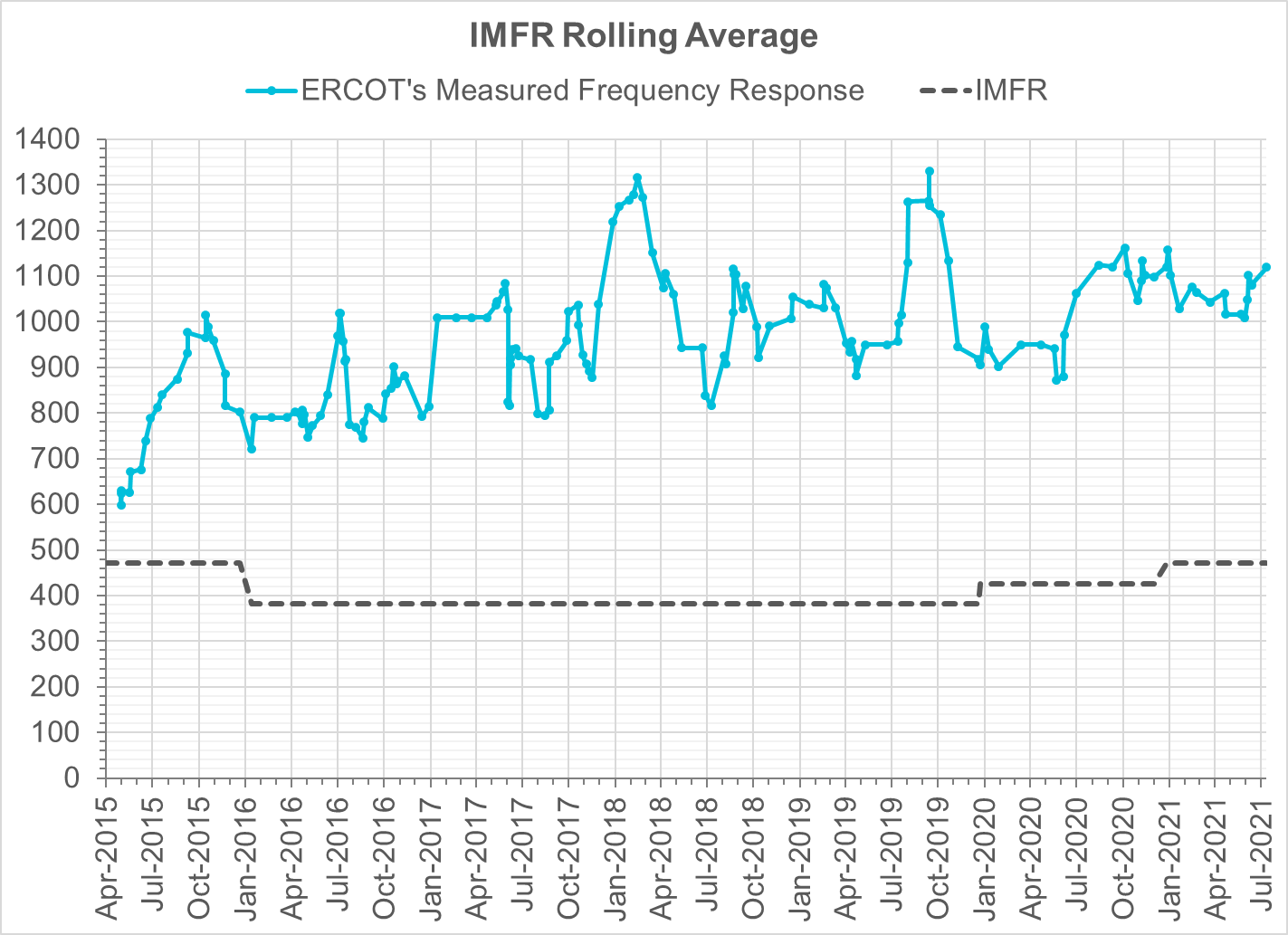 IMFR Performance currently
1119.24 MW/0.1HZ
Frequency Response Obligation (FRO): 471 MW/0.1 Hz
Questions?
July 2021
Frequency Control Report
CPS1 Performance
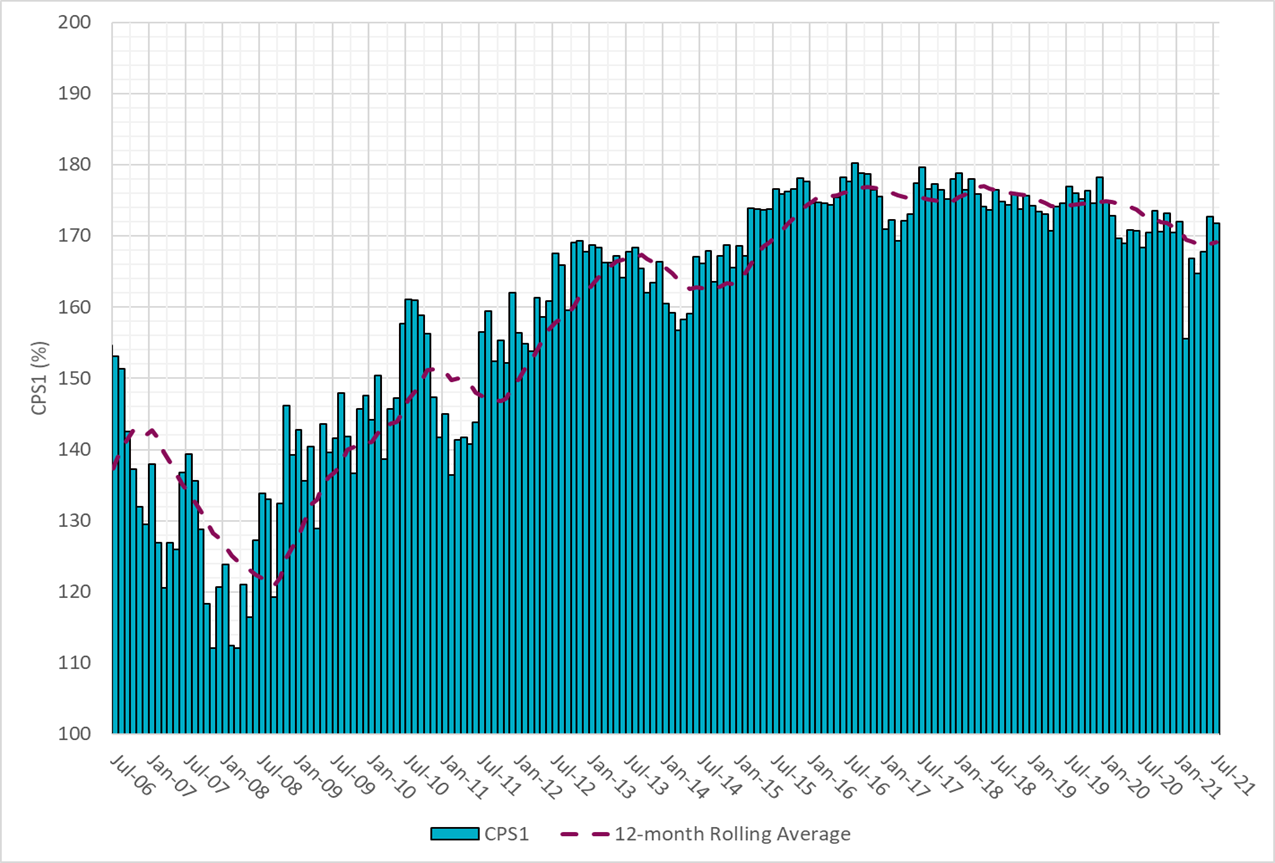 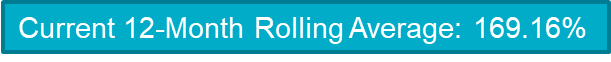 RMS1 Performance of ERCOT Frequency
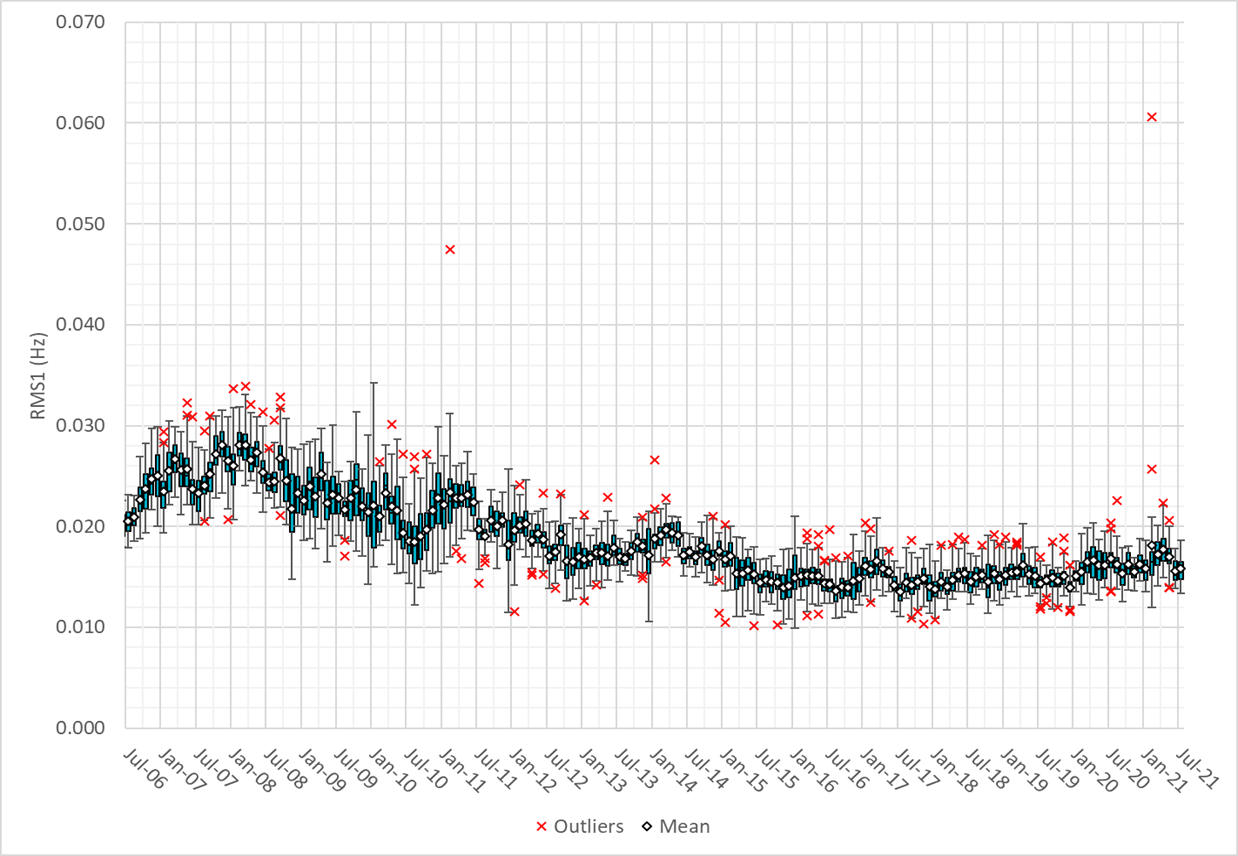 Frequency Profile Analysis
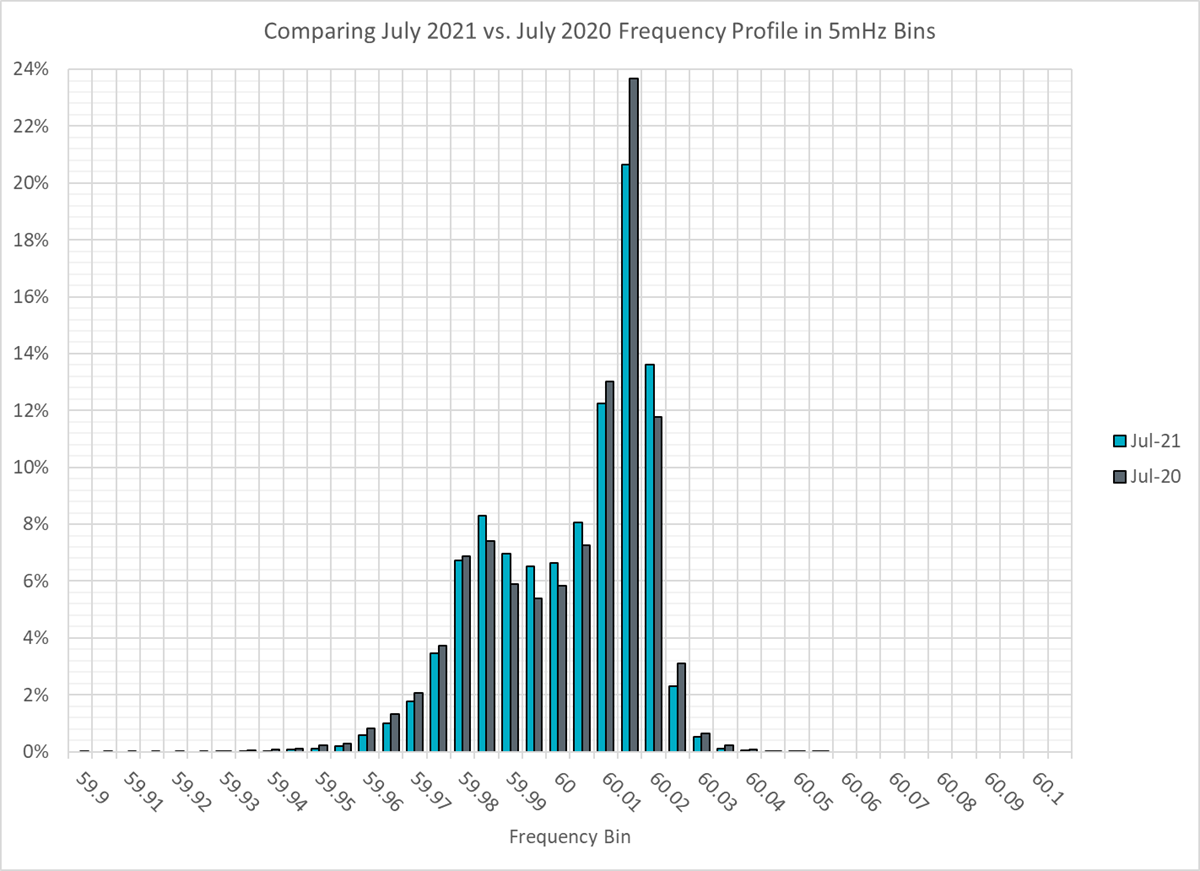 Time Error Corrections
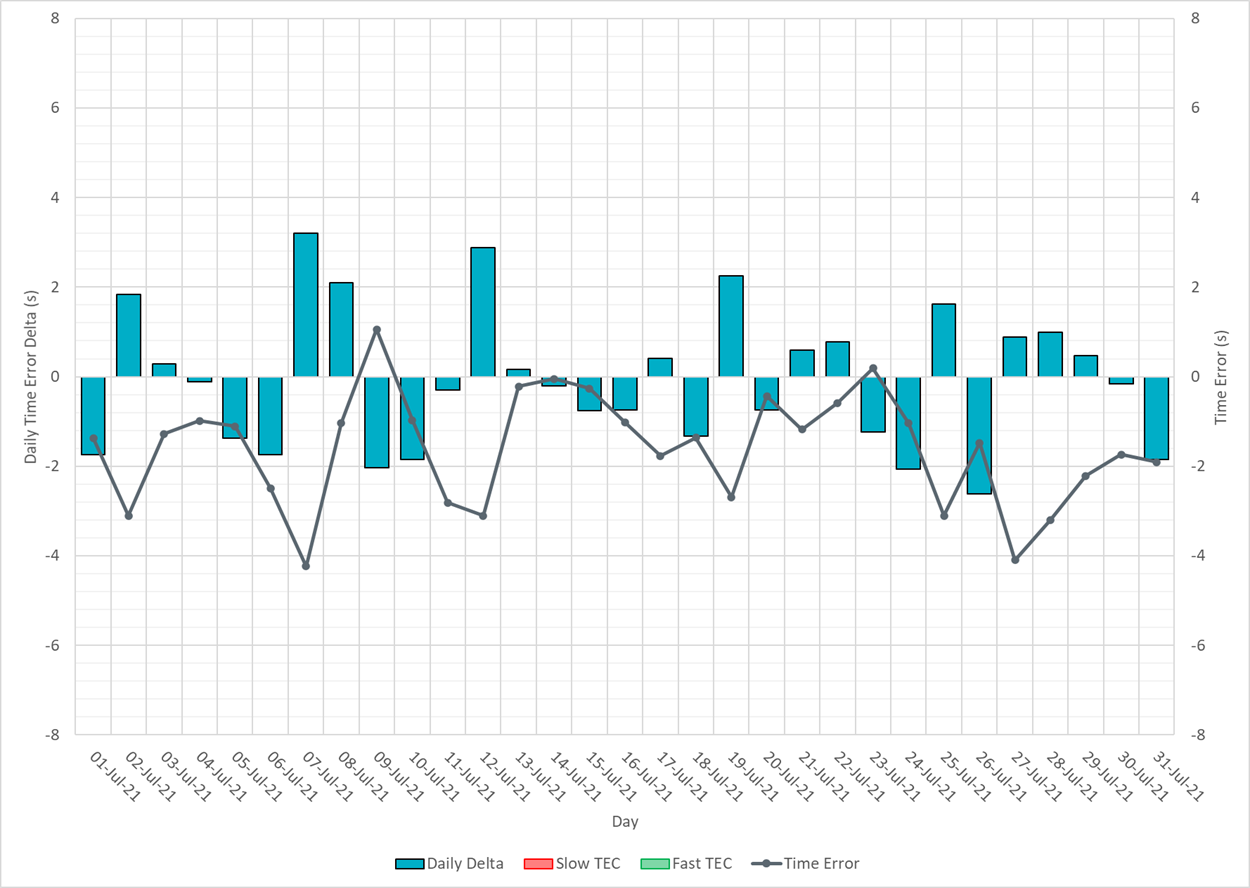 ERCOT Total Energy
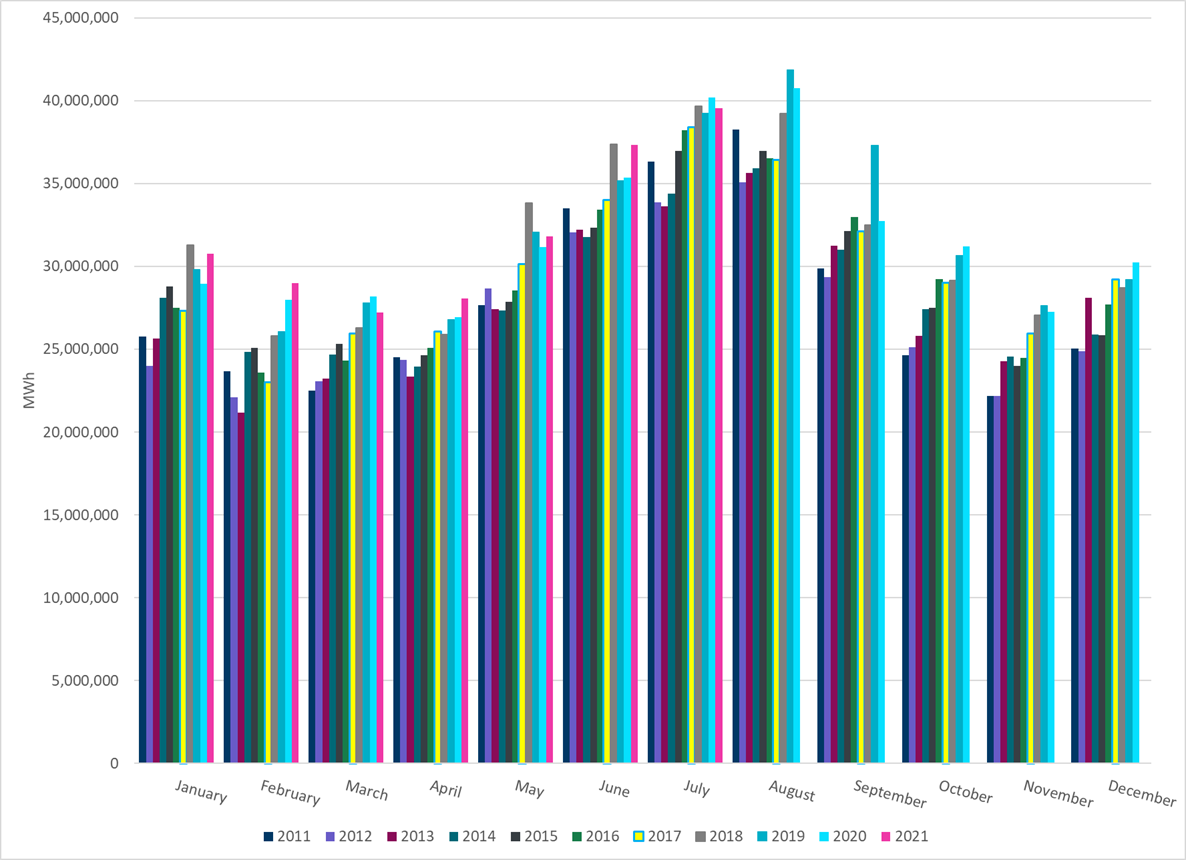 [Speaker Notes: 37,331,144  MWh]
ERCOT Total Energy from Wind Generation
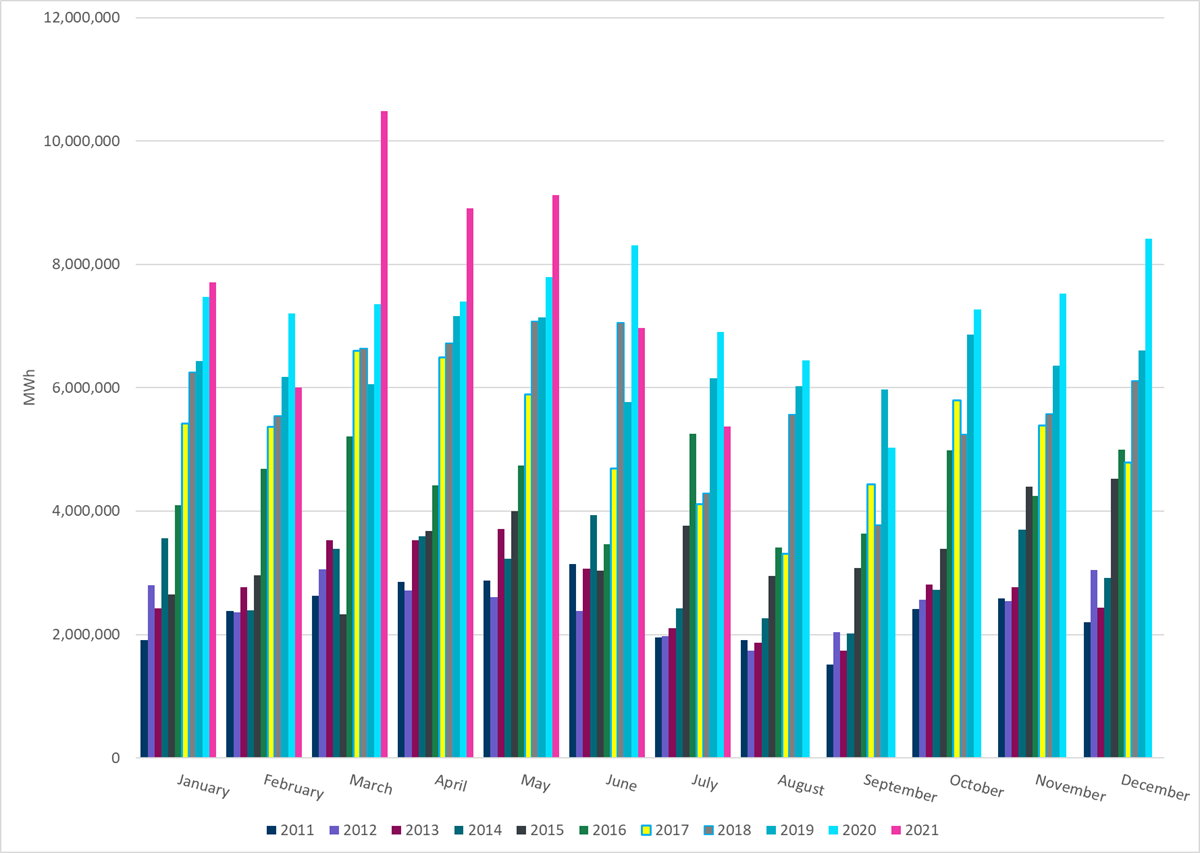 [Speaker Notes: 6,965,821  MWh]
ERCOT % Energy from Wind Generation
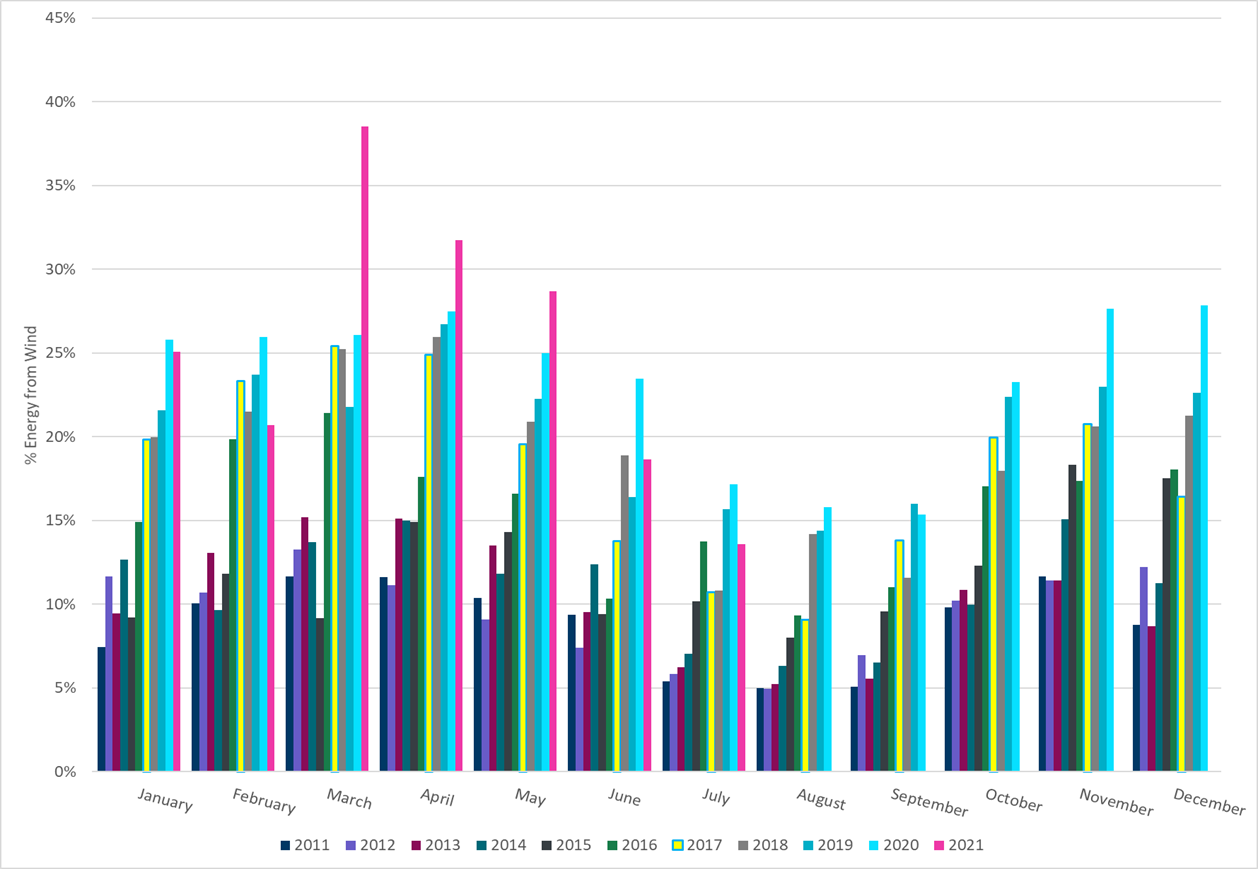 [Speaker Notes: 18.66%]
ERCOT Total Energy from Solar Generation
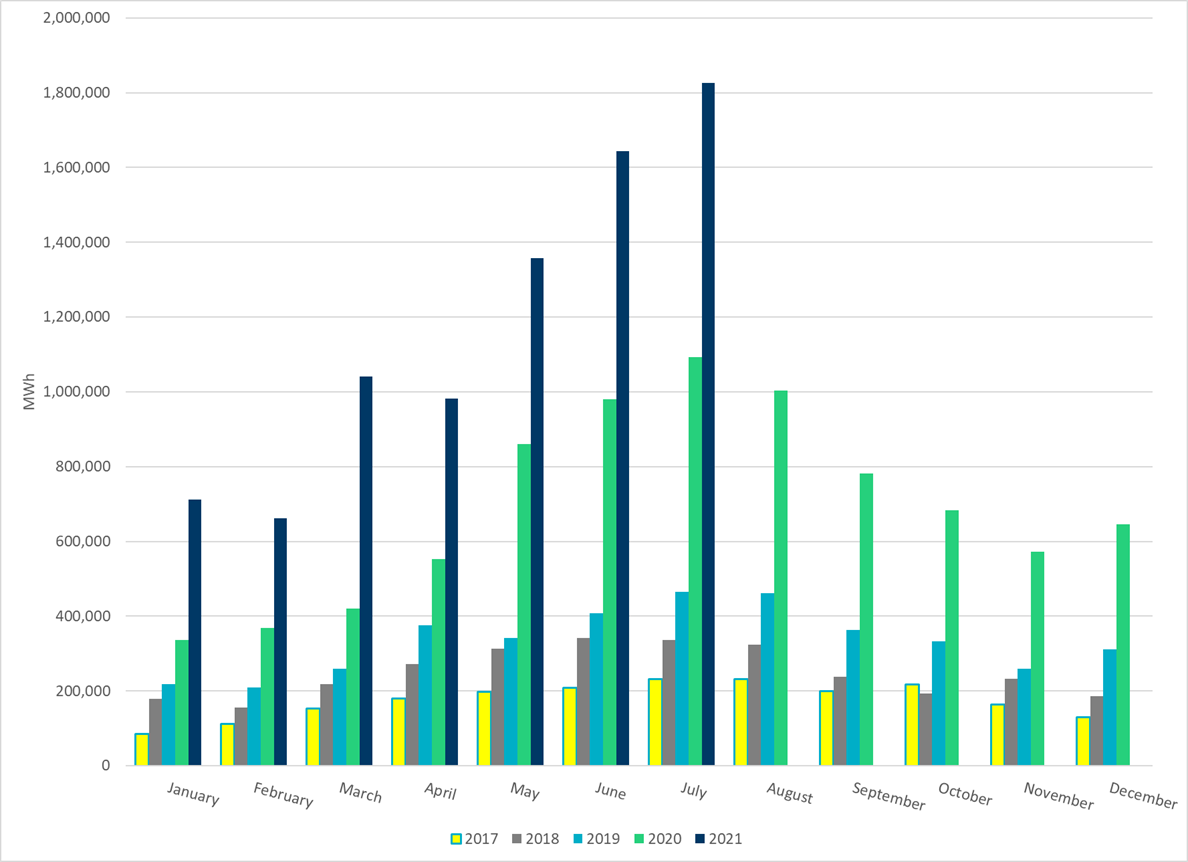 [Speaker Notes: 1,643,972  MWh]
ERCOT % Energy from Solar Generation
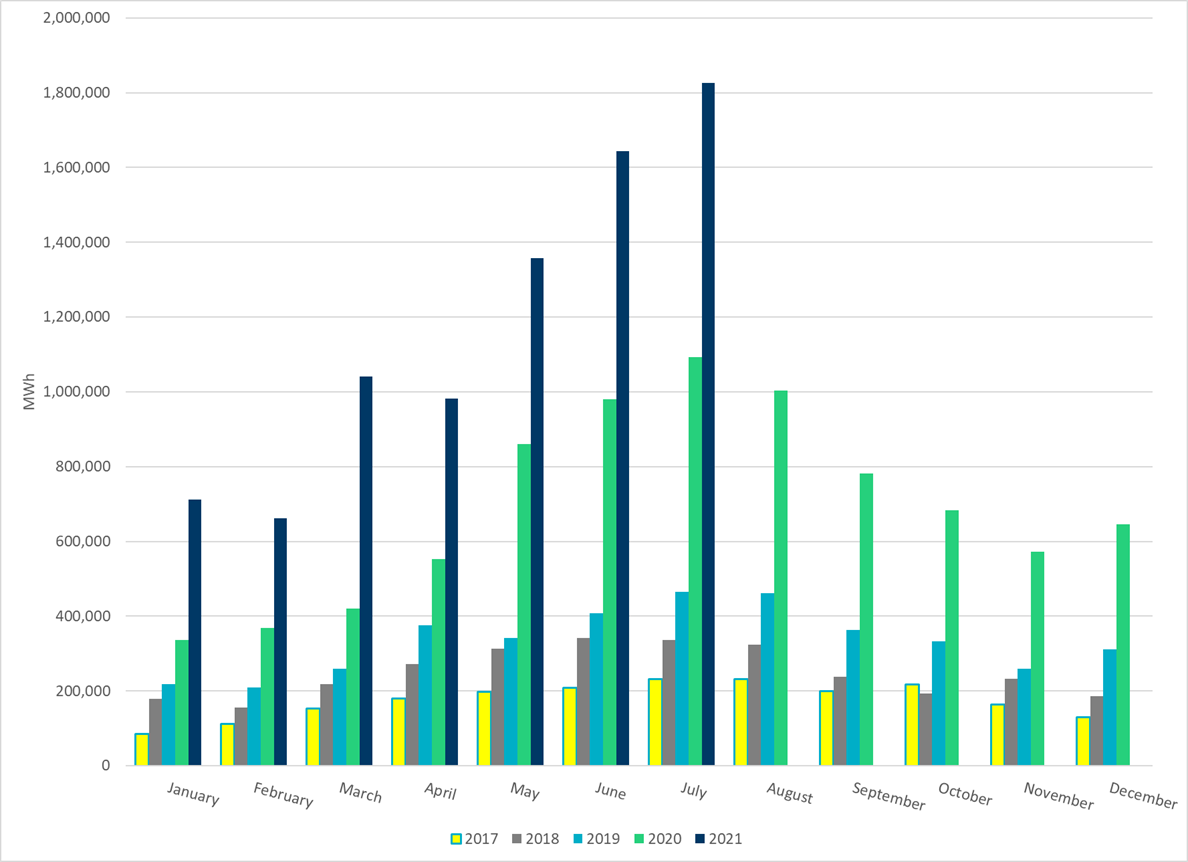 [Speaker Notes: 4.40%]